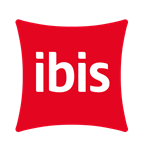 Open a world – your world
Ibis Moscow Paveletskaya
Бармен (Бариста)
ОПЫТ И НАВЫКИ:


Знание английского языка (желательно);
Командный дух ;
Готовность учиться новому;
УСЛОВИЯ:

 
Oтличная и дружная команда;
Возможность развития
Оформление по ТК РФ;
Программы лояльности   для сотрудников; 
Добровольное медицинское страхование. 
График 2/2.


КОНТАКТЫ
Т&C
Shumakova Natalia
h7140-hr@accor.com
+ 7 910 422 73 26
ОБЯЗАННОСТИ:
Обеспечение эффективного и быстрого обслуживания гостей бара.
Принятие заказов и работа в системе MICROS.
Общение с гостями и оказывание им помощи в выборе блюд и напитков;